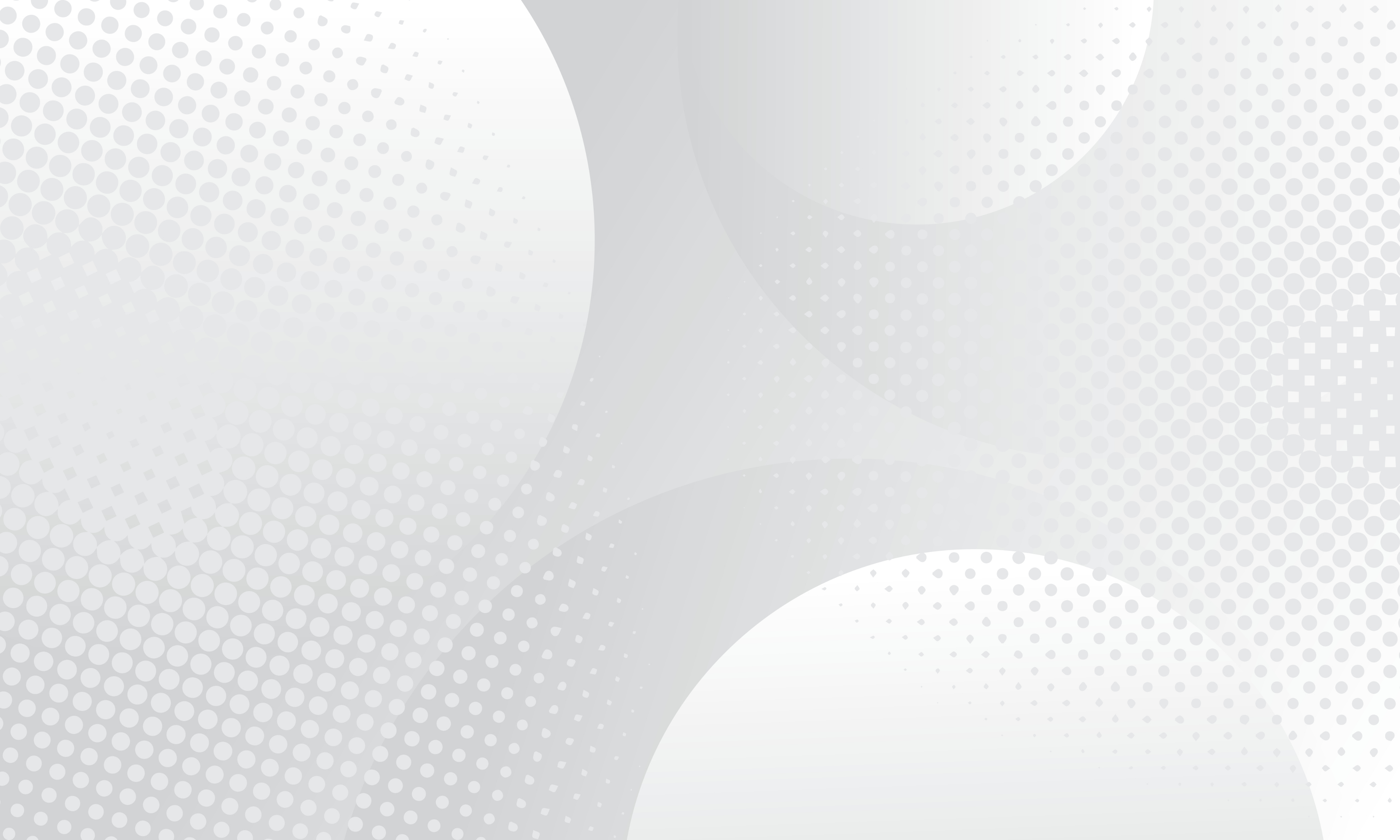 Envie um recado especial para o seu pai ou aquele pai que você acha incrível!
No próximo slide, escreva a sua mensagem personalizada para quem deseja homenagear.
 
Após finalizar, exclua este slide de instruções, clique em “Arquivo”, “Salvar como” e selecione o formato “png” – opção para salvar em imagem. 

Compartilhe o cartão com quem deseja de forma online! Teams, WhatsApp, Facebook e até Instagram... só não se esqueça de marcar a @cocacolafemsa_br em seu post!
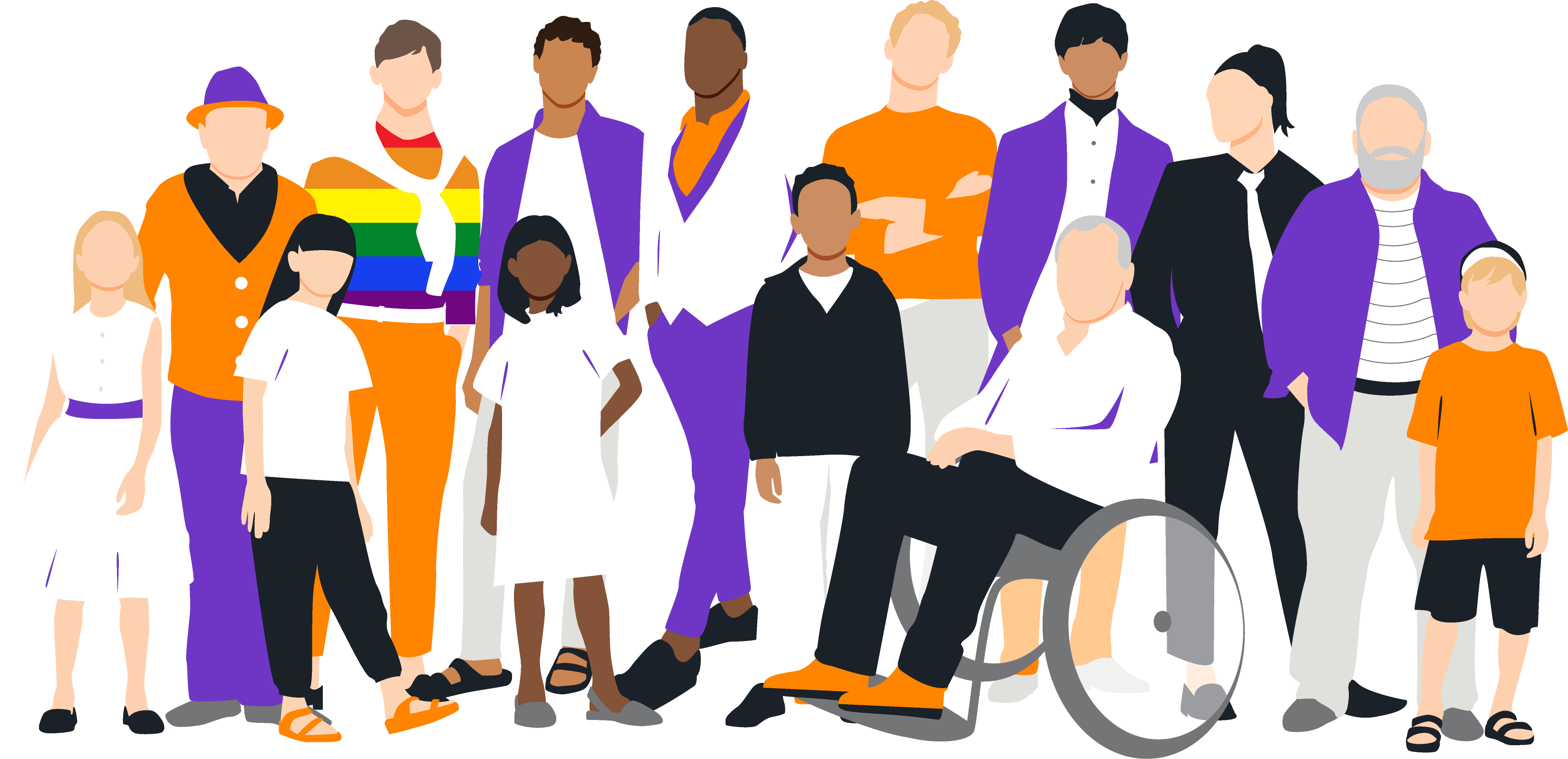 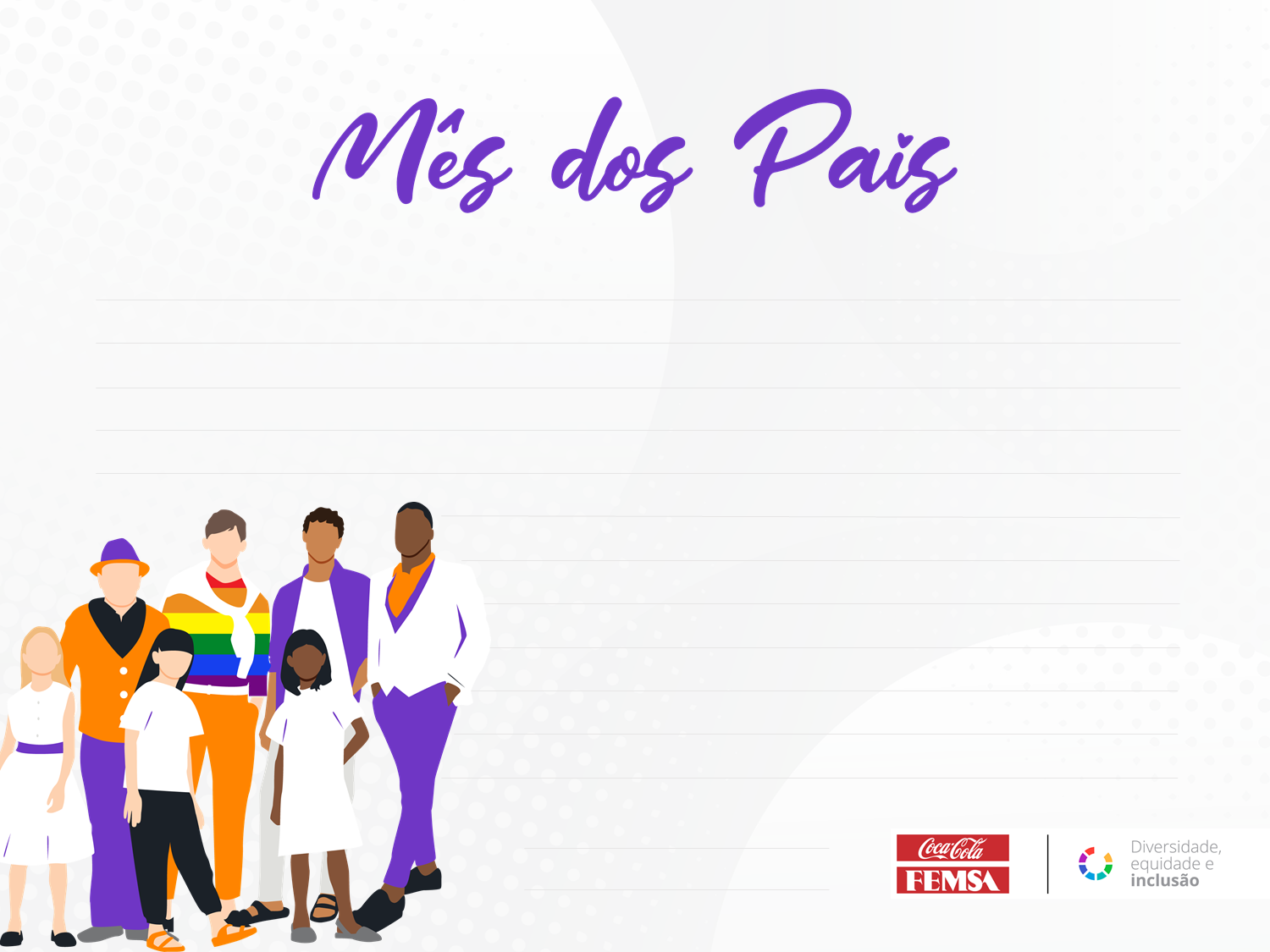 <Insira aqui o seu recado especial para o seu pai ou para aquele colega, amigo e parente que você quer homenagear!>
Feliz Dia dos Pais!
<Insira seu nome>